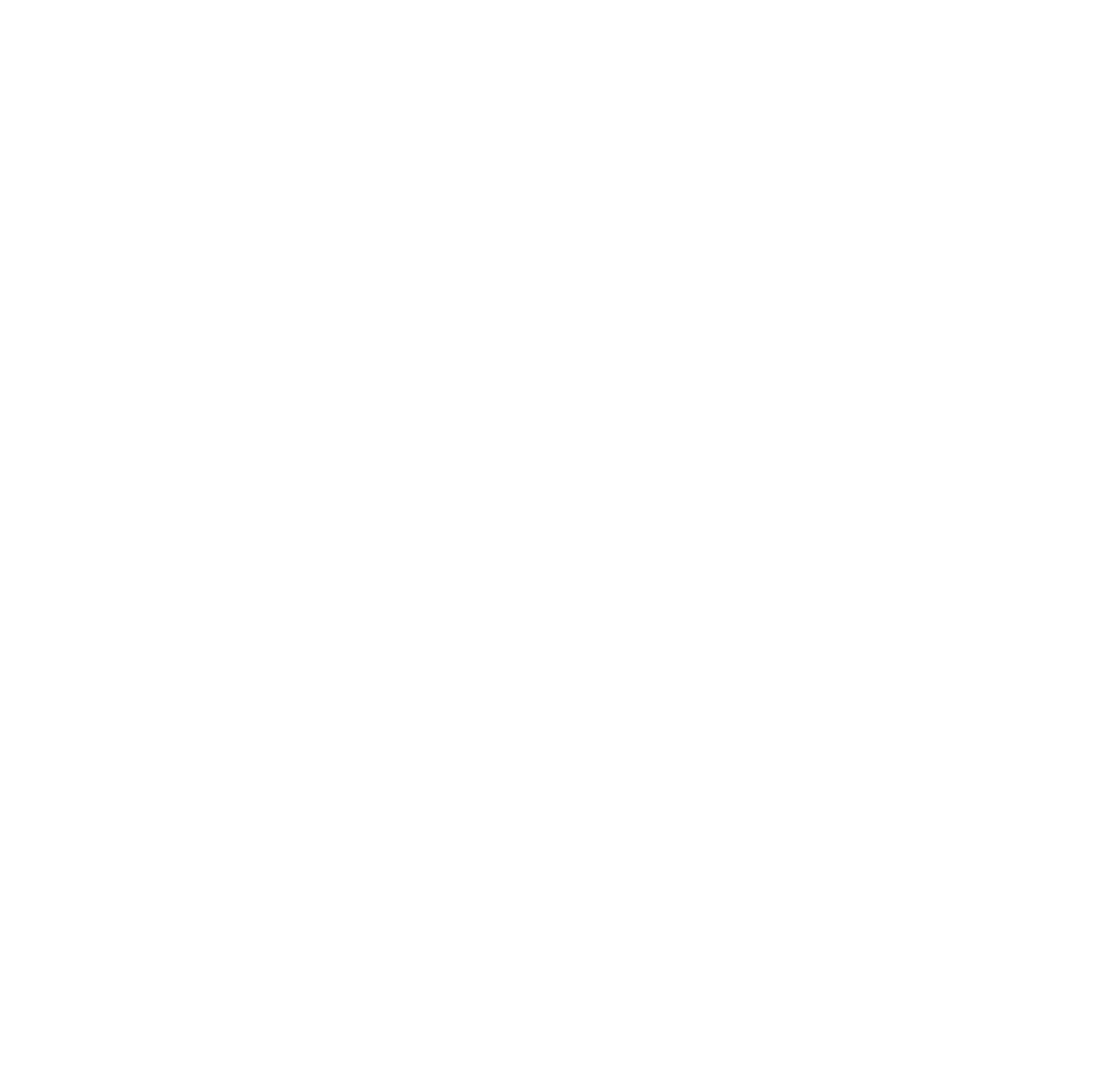 EUROPEAN MEDICALSTUDENTS’ ASSOCIATION
HEALTH. EUROPE. TOGETHER.
Activity Report
UEMS Spring Council, 25th – 26th April 2025
Brussels, Belgium
Samuel OLAGOKE ; Vice President of External Affairs (VPE) 2024/25
New Members
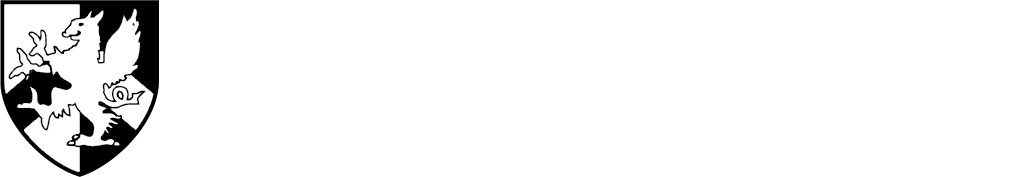 HEALTH. EUROPE. TOGETHER.
‹#›
Policy Papers Revised at SA’25
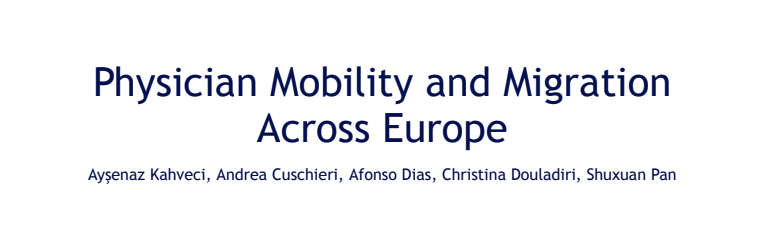 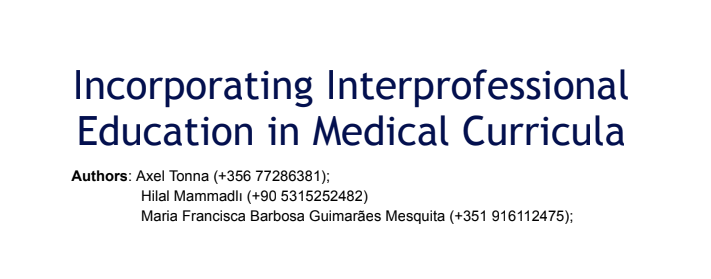 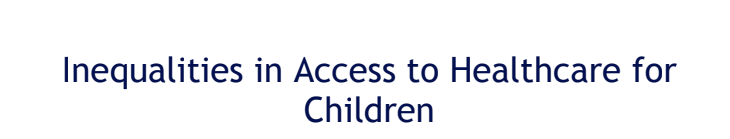 HEALTH. EUROPE. TOGETHER.
‹#›
Activities with EMOs
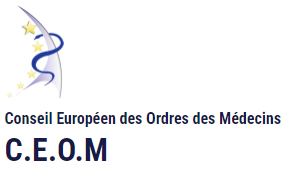 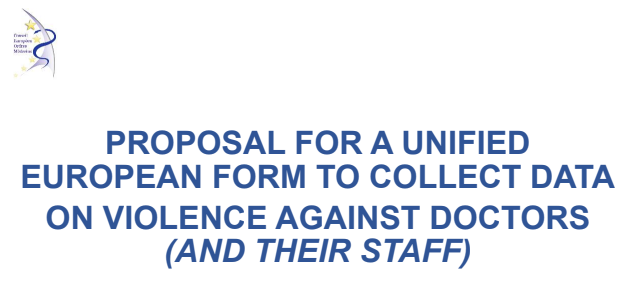 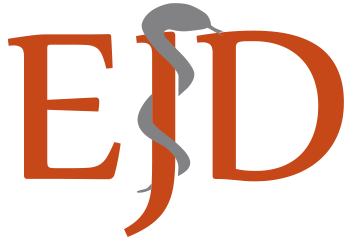 X
Online webinar addressing violence towards healthcare workers.
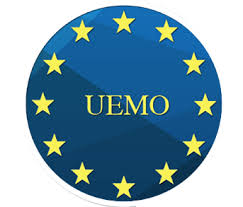 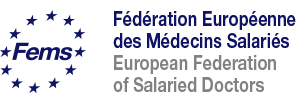 HEALTH. EUROPE. TOGETHER.
‹#›
Collaborations with European Medical Scientific Societies
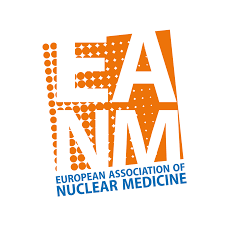 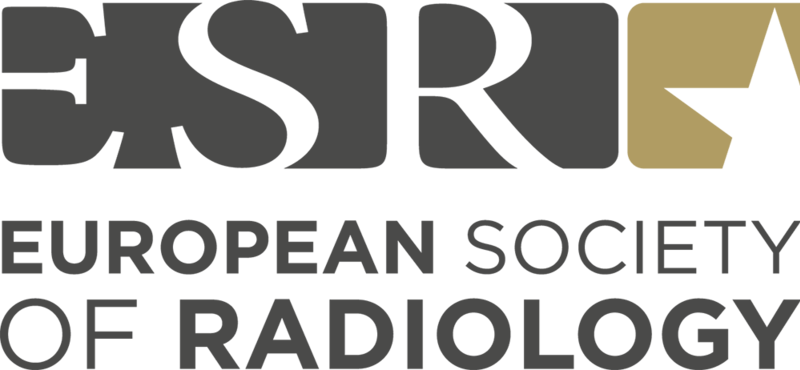 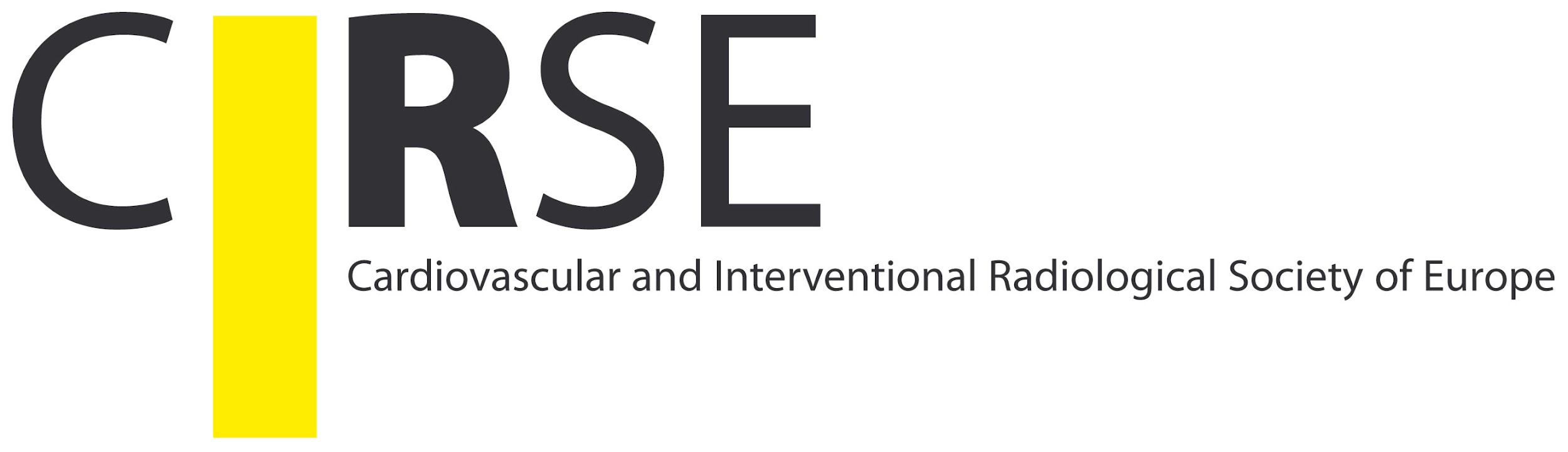 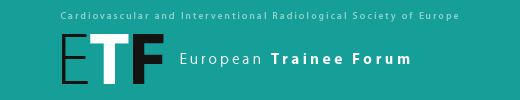 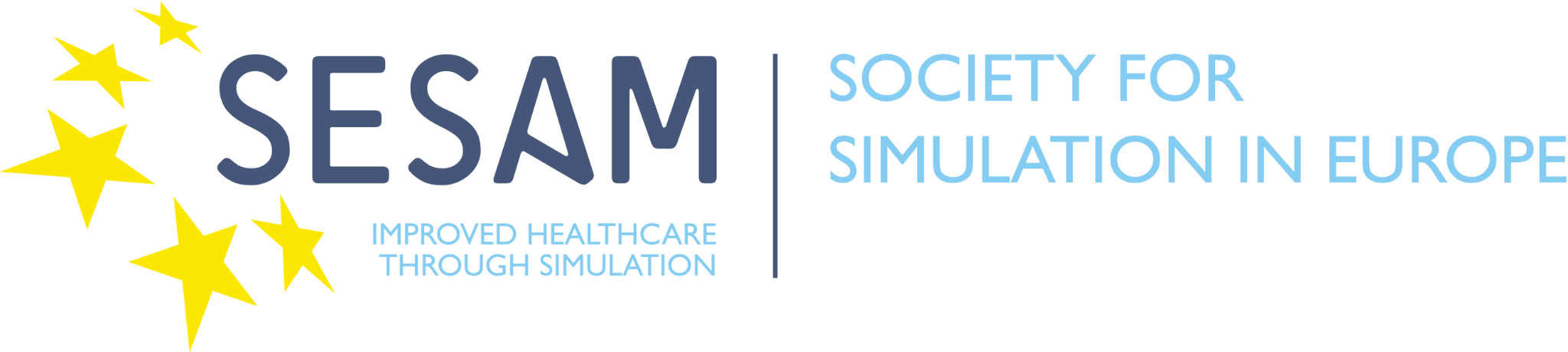 HEALTH. EUROPE. TOGETHER.
‹#›
Association of Medical Schools in Europe (AMSE) Executive Committee Meeting; Berlin, Germany
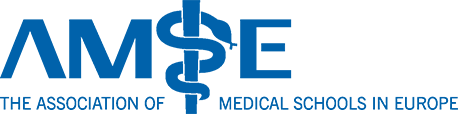 HEALTH. EUROPE. TOGETHER.
‹#›
WHO Europe - Evid Action
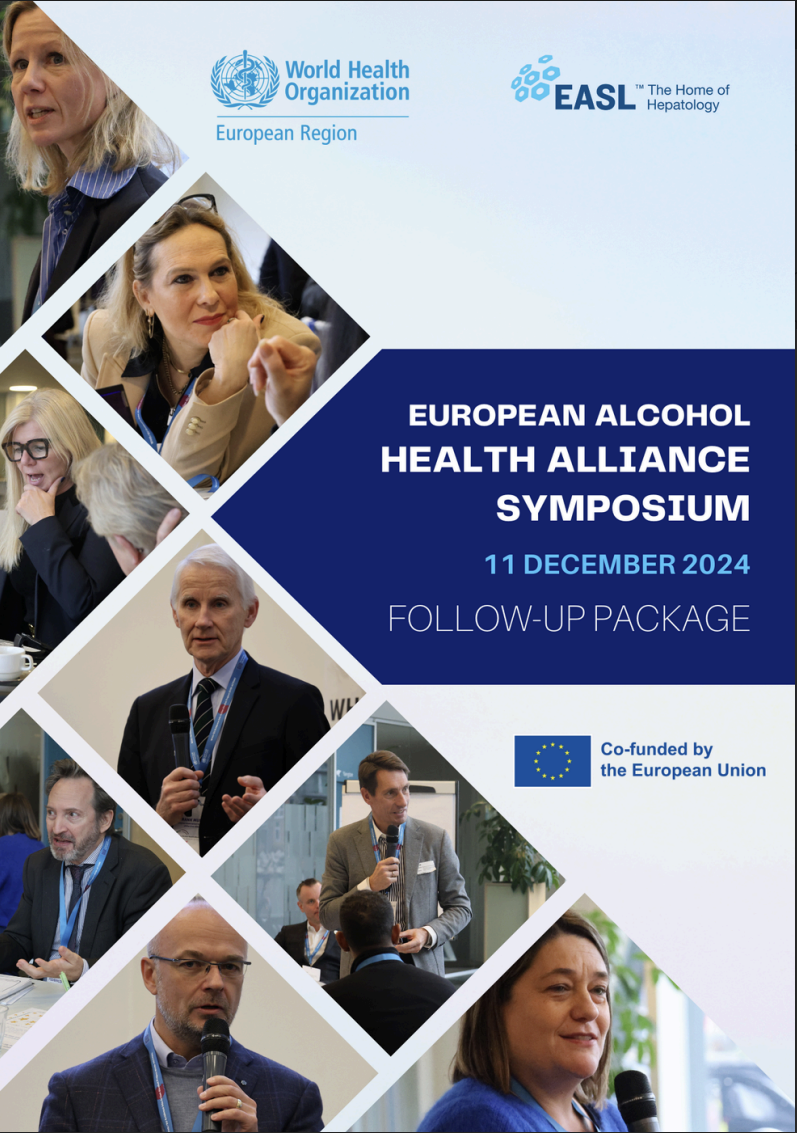 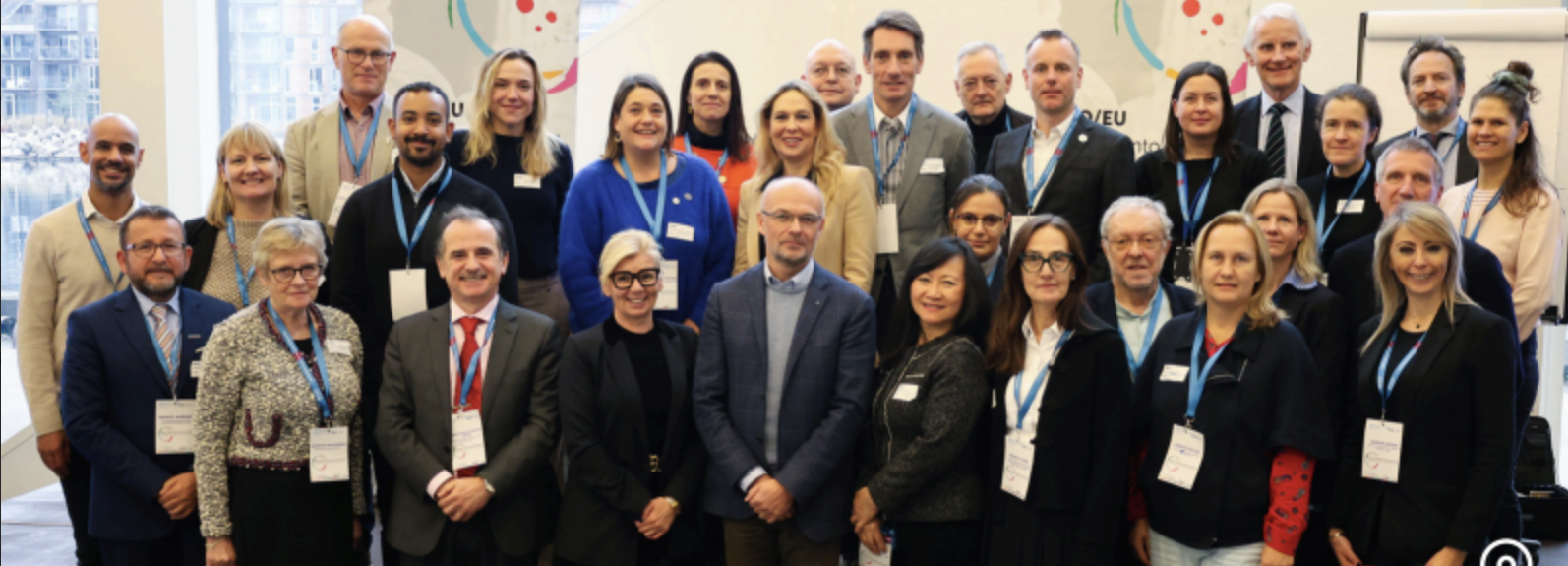 7 May - EASL Congress, Amsterdam, The Netherlands
HEALTH. EUROPE. TOGETHER.
‹#›
WHO Europe - Healthcare Workforce Crisis
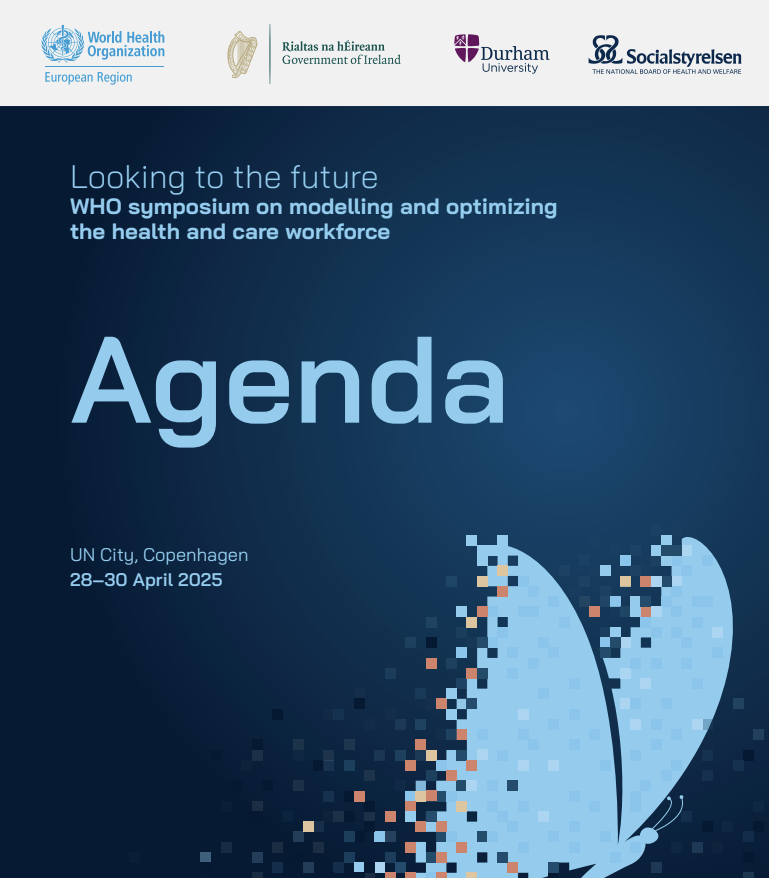 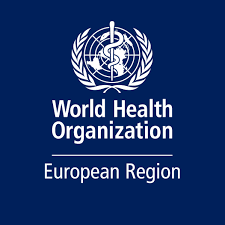 Health Workforce Modelling for Action, Copenhagen, Denmark, 28-30 April 2025.
HEALTH. EUROPE. TOGETHER.
‹#›
European Healthcare Students’ Associations’
European Commissioner Glenn Micallef
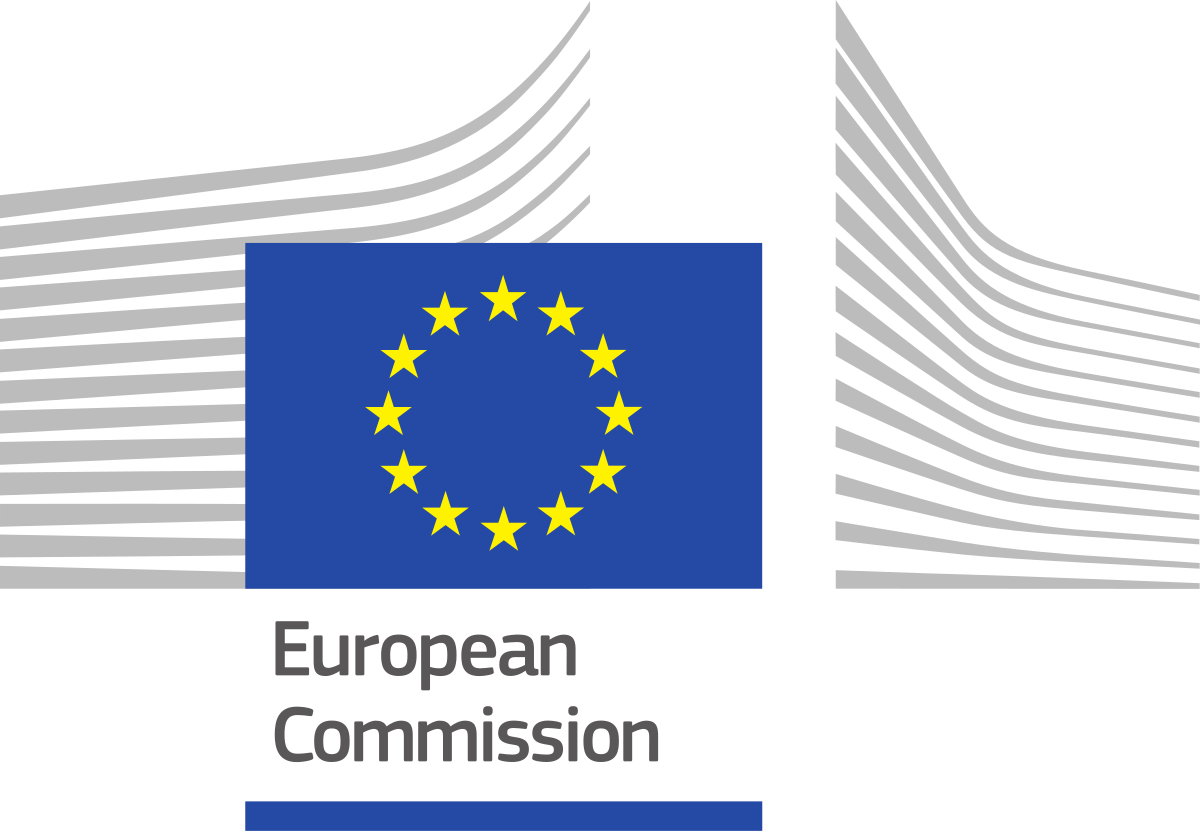 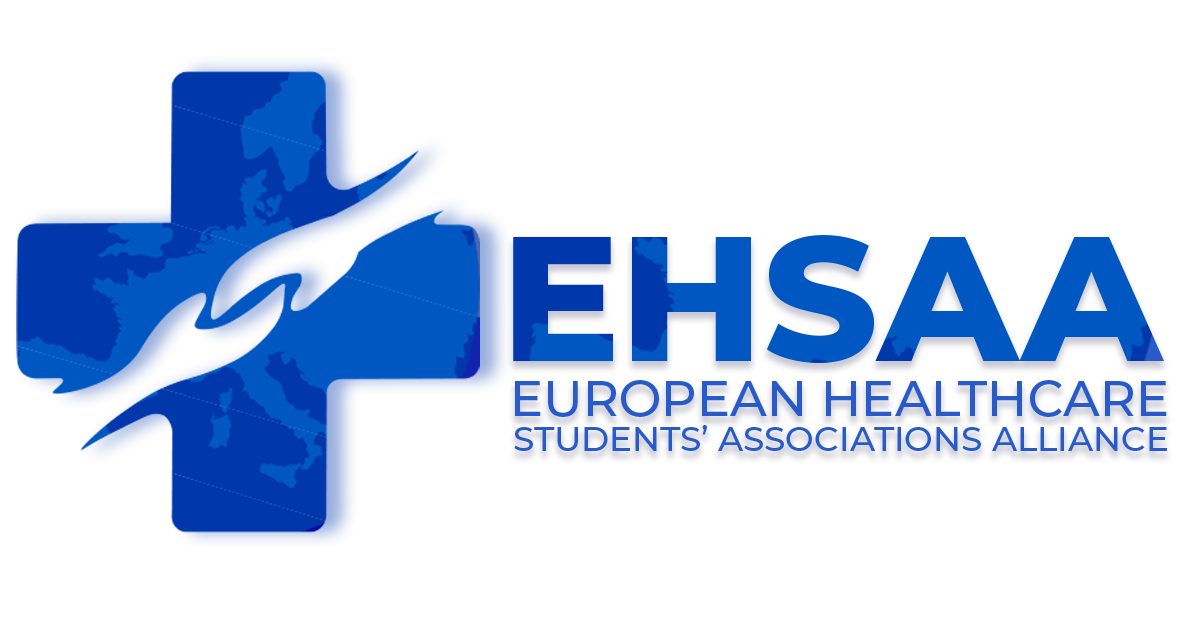 Health lifestyles in the Young
HEALTH. EUROPE. TOGETHER.
‹#›
European Students’ Union
European Commissioner Glenn Micallef
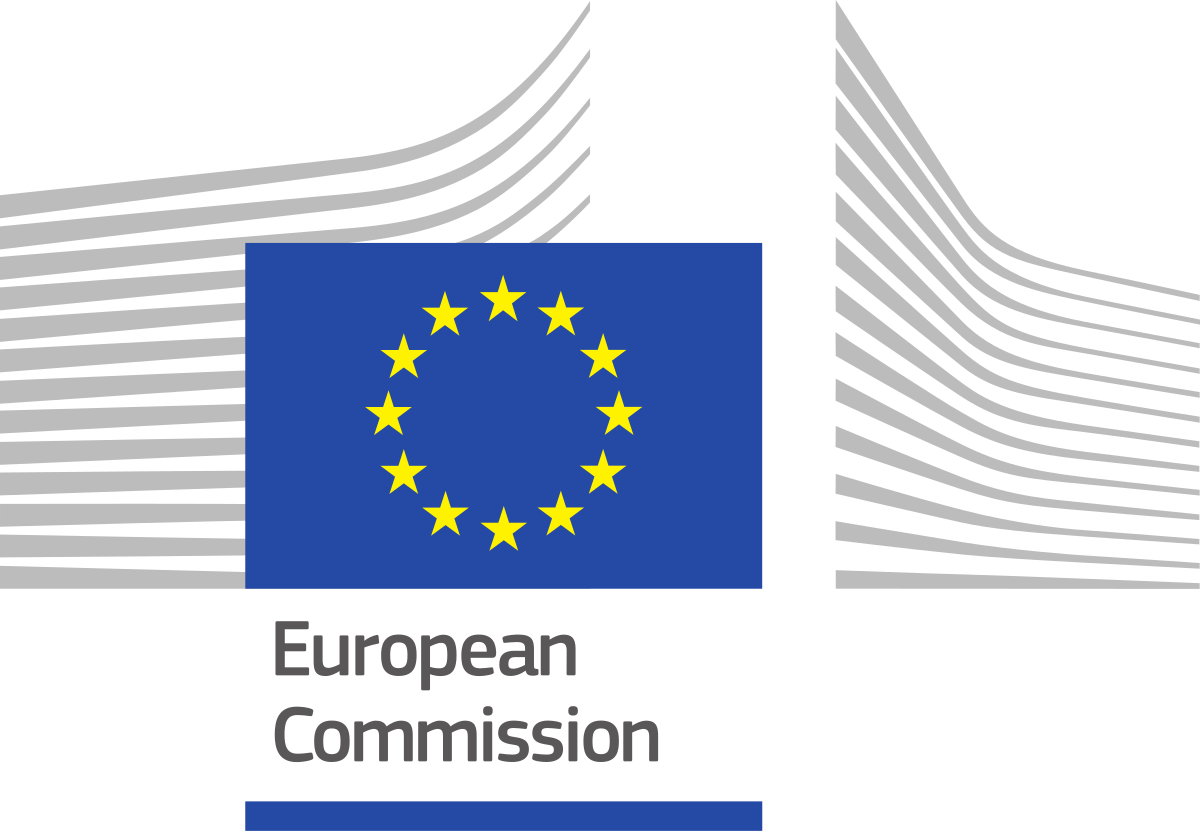 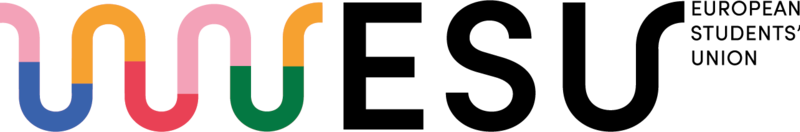 Mapping Mental Health Services for Students in Higher Education
HEALTH. EUROPE. TOGETHER.
‹#›
EMSA Specialty Survey/Study
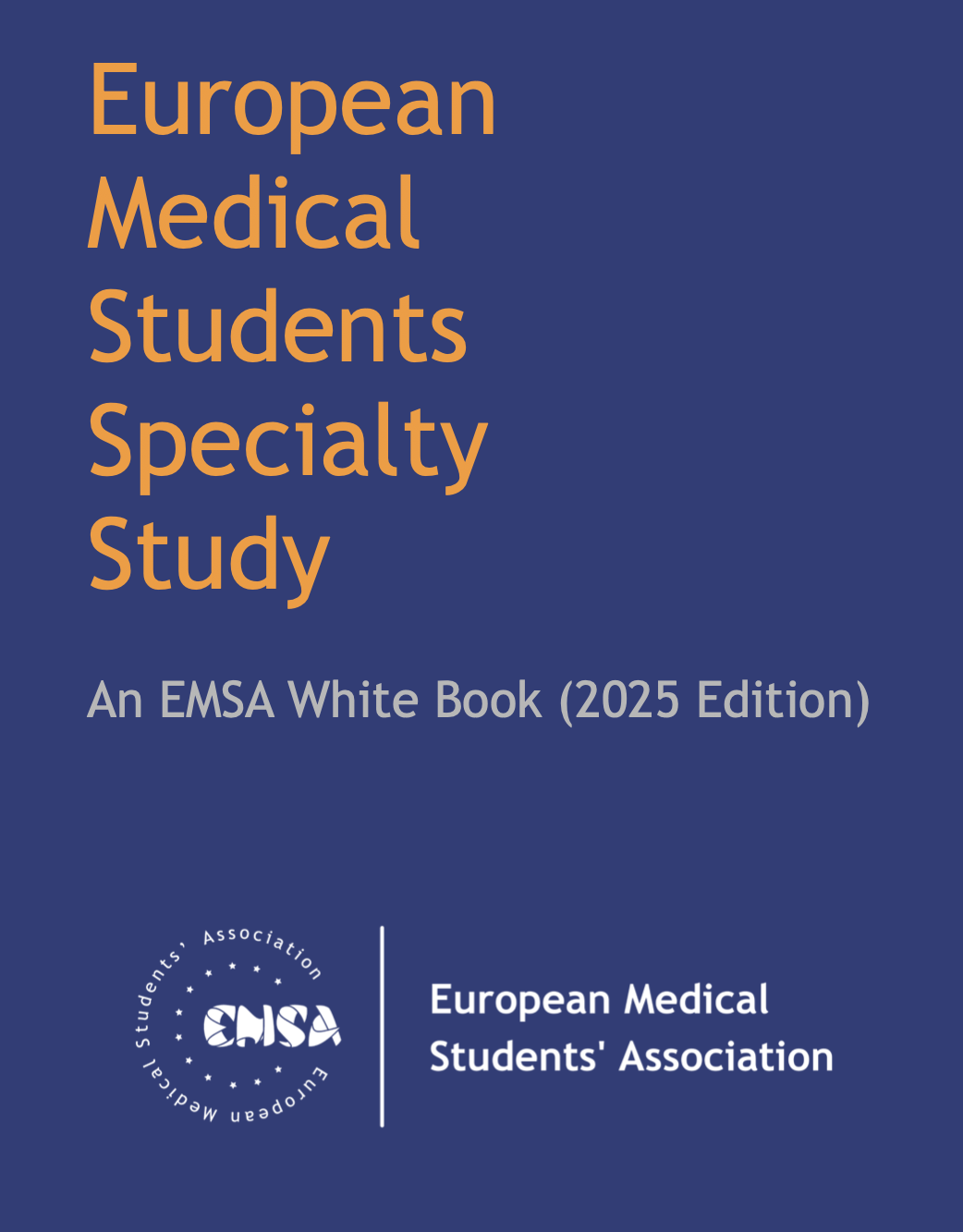 HEALTH. EUROPE. TOGETHER.
‹#›
EMOs – our future
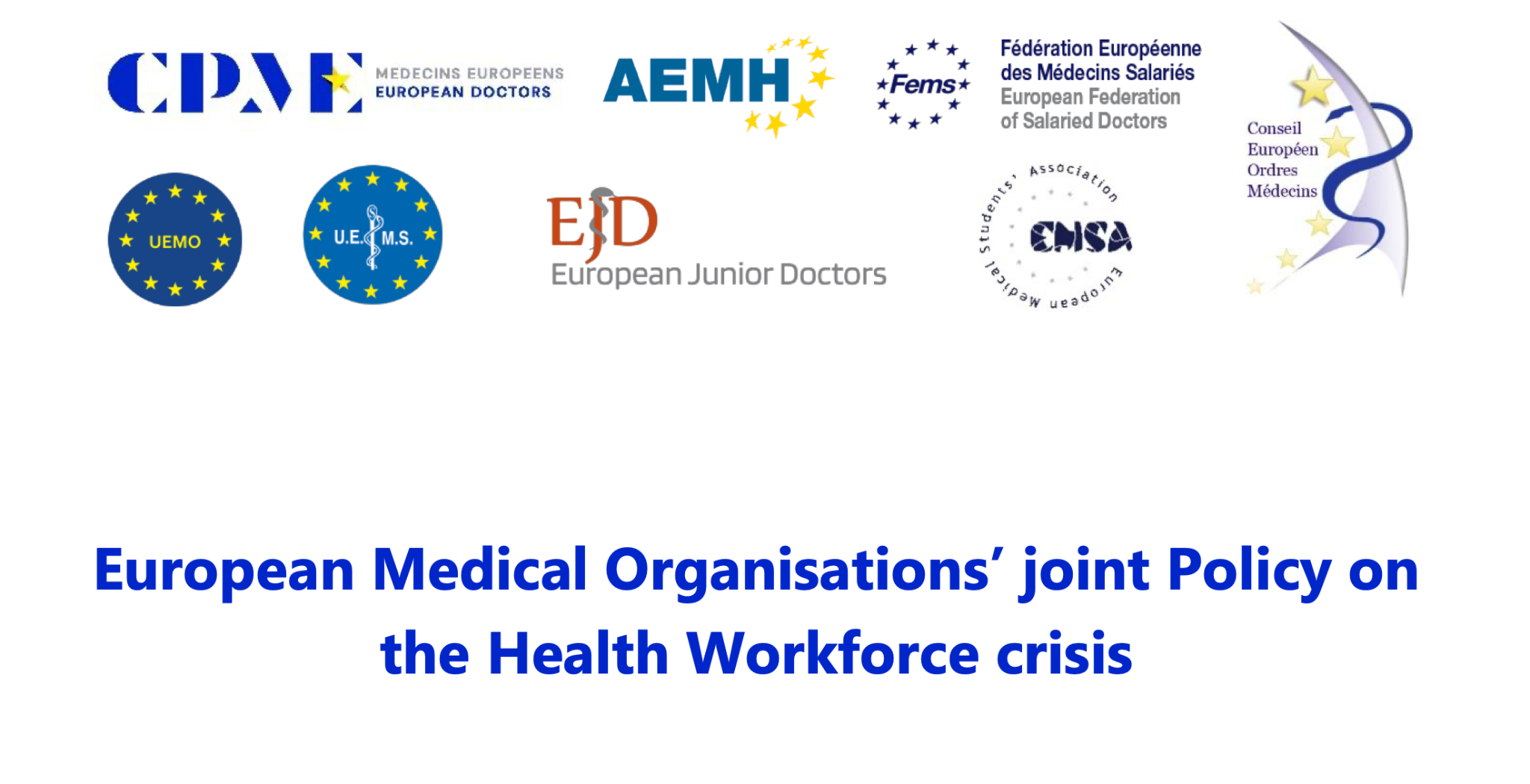 HEALTH. EUROPE. TOGETHER.
‹#›
THANK YOU FOR YOUR ATTENTION!
HEALTH. EUROPE. TOGETHER.
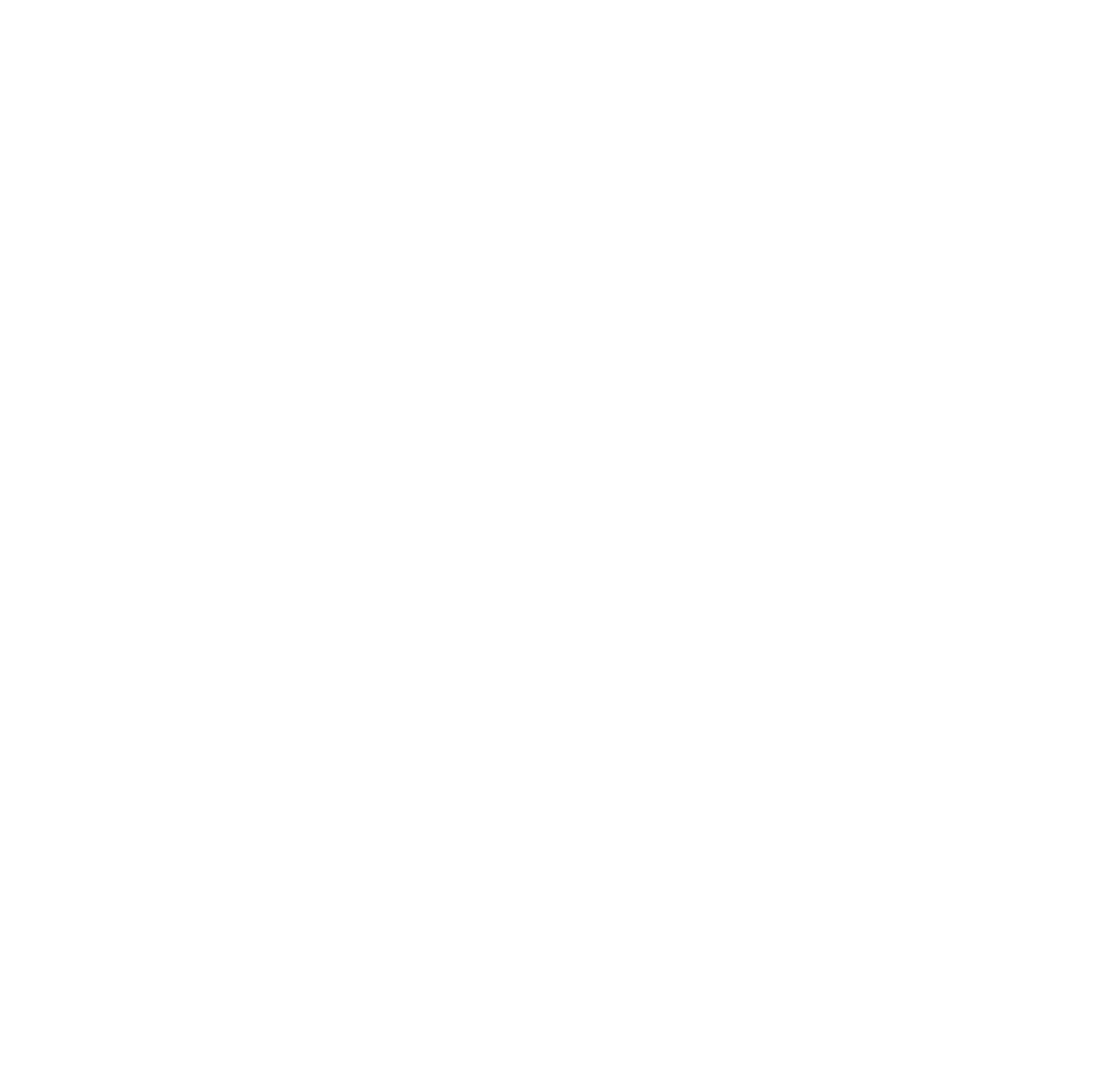 vpe@emsa-europe.eu